Diagnostische vragen ScheikundeZuren en basen havo
www.diagnostischevragen.nl
1. Wat is de notatie van een oplossing van HCOOH?
H+(aq) + HCOO-(aq)
A
B
2H+ (aq) + CO2 2- (aq)
HCOOH(aq)
D
C
H(aq) + COOH(aq)
www.diagnostischevragen.nl
[Speaker Notes: Misvatting: je noteert een zuur altijd in losse ionen, ook als het een zwak zuur is

A Leerlingen denken dat dit is de notatie van sterk zuur in losse ionen, HCOOH is een zwak zuur
B Leerlingen denken dat notatie van zwak zuur in verkeerde losse ionen: geen tweewaardig zuur, CO2 heeft ook iets met zuren te maken, toch?
C GOED zwak zuur noteren als moleculaire stof
D Leerlingen denken dat wel losse deeltjes, maar geen ionladingen]
2. Wat is de notatie van een oplossing van CH3COOH?
CH3COO-(aq) + H+(aq)
A
B
CH3COOH(aq)
CH3COOH(l)
D
C
CH3COOH(aq) + H2O(l)
www.diagnostischevragen.nl
[Speaker Notes: Misvatting: je noteert een zuur altijd in losse ionen, ook als het een zwak zuur is

A Leerlingen denken dat dit is de notatie van sterk zuur in losse ionen, CH3COOH is een zwak zuur
B GOED Leerlingen denken dat  zwak zuur noteren als moleculaire stof
C Leerlingen denken dat het is een oplossing dus (aq) en geen vloeibare stof
D Leerlingen denken dat bij een oplossing laten we H2O weg]
3. Wat is de notatie van een salpeterzuur- oplossing?
NO3-(aq) + H+(aq)
A
B
HNO3(aq)
H(aq) + NO3(aq)
D
C
HNO3(aq) + H2O(l)
www.diagnostischevragen.nl
[Speaker Notes: Misvatting: je noteert een sterk zuur zoals een zwak zuur

A GOED
B leerlingen denken dat salpeterzuur een zwak zuur is en dat deze notatie geldt
C leerlingen denken dat de notatie in losse deeltjes is, maar dat er geen ionladingen genoteerd hoeven worden
D leerlingen hebben ‘oplossing’ opgevat als molecuul en water]
4. Welke oplossing heeft de laagste pH?
0,1 M NaCl
A
B
0,1 M HCl
0,1 M H2SO4
D
C
0,1M H3PO4
www.diagnostischevragen.nl
[Speaker Notes: Misvatting: pH wordt hoger als [H+] stijgt (voorkennis is verschil zwakke /sterke zuren!)

A leerlingen denken dat dit een zuur is en dat is het niet; OF ze denken dat een zoutoplossing geen pH heeft en dus een pH=0 
B zuur: ioniseert volledig leerlingen herkennen een eenwaardig sterk zuur dus [H+] = concentratie oplossing. Juiste antwoord, want hoe sterker het zuur hoe lager de pH ( bij dezelfde concentratie)
C GOED: tweewaardig sterk zuur: ioniseert volledig dus [H+] > concentratie oplossing ( Gerda: zwavelzuur volledig tot HSO4- ioniseert en niet tot SO42- en heeft hierdoor een lager [ H+] dan HCl. Teven is HCL zuurder dan zwavelzuur gezien hun pKa)
D leerlingen zien een driewaardig zwak zuur [H+] < lager dan concentratie oplossing, en ze denken dat het een sterk zuur is, met dus een hele lage pH]
5. Welke oplossing heeft de hoogste pH?
0,1 M NaCl
A
B
0,1 M HCl
0,1 M H2SO4
D
C
0,1 M H3PO4
www.diagnostischevragen.nl
[Speaker Notes: Misvatting: pH wordt hoger als [H+] stijgt (voorkennis is verschil zwakke /sterke zuren!)

A GOED: pH = 7 leerling weet dat water neutraal is 
B  de leerling herkent een eenwaardig sterk zuur: ioniseert volledig dus [H+] = 0,1 M
C  de leerling herkent een tweewaardig sterk zuur: ioniseert volledig dus [H+] > 0,1 M
D de leerling herkent een driewaardig zwak zuur [H+] < 0,1M, wordt aangezien voor sterk zuur]
6. Geef de vergelijking van natronloog en zoutzuur
HCl(aq) + NaOH(aq) → H2O(l) + NaCl(l)
A
B
HCl(aq) + NaOH(aq) → H2O(l) + Na+(aq) + Cl-(aq)
H+(aq) + OH-(aq) → H2O(l)
D
C
Na+(aq) + OH-(aq) + H+(aq) + Cl-(aq)→ H2O(l) + NaCl(aq)
www.diagnostischevragen.nl
[Speaker Notes: Misvatting: dat natronloog en zoutzuur als zuivere stoffen worden gezien ipv oplossingen(mengsel) met ionen.

A leerlingen  denken niet in ionen, ze gaan ervan uit dat de stoffen zuivere stoffen zijn.
B leerlingen  denken deels in ionen
C GOED leerlingen denken in ionen en dat die H+ en OH- met elkaar reageren
D leerlingen denken dat natronloog en zoutzuur in een oplossing zitten maar natriumchloride niet in ionen.]
Deze vragen met toelichting zijn ontwikkeld door de diagnostische vragen werkgroep van de NVON

Heb je feedback, wil je bijdragen, vragen testen of samenwerken? Laat het weten via:diagnostischevragen@nvon.nl
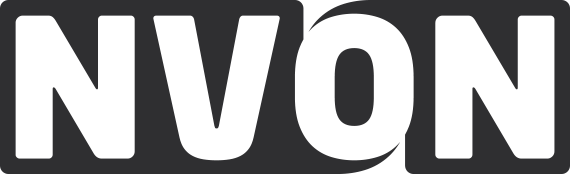 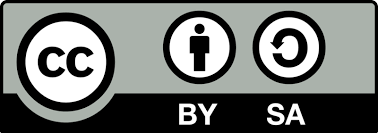 www.nvon.nl/diagnostischevragen        © 2022 NVON
www.diagnostischevragen.nl
[Speaker Notes: De vragen en toelichtingen vallen onder een CC BY-SA 4.0 licentie https://creativecommons.org/licenses/by-sa/4.0]